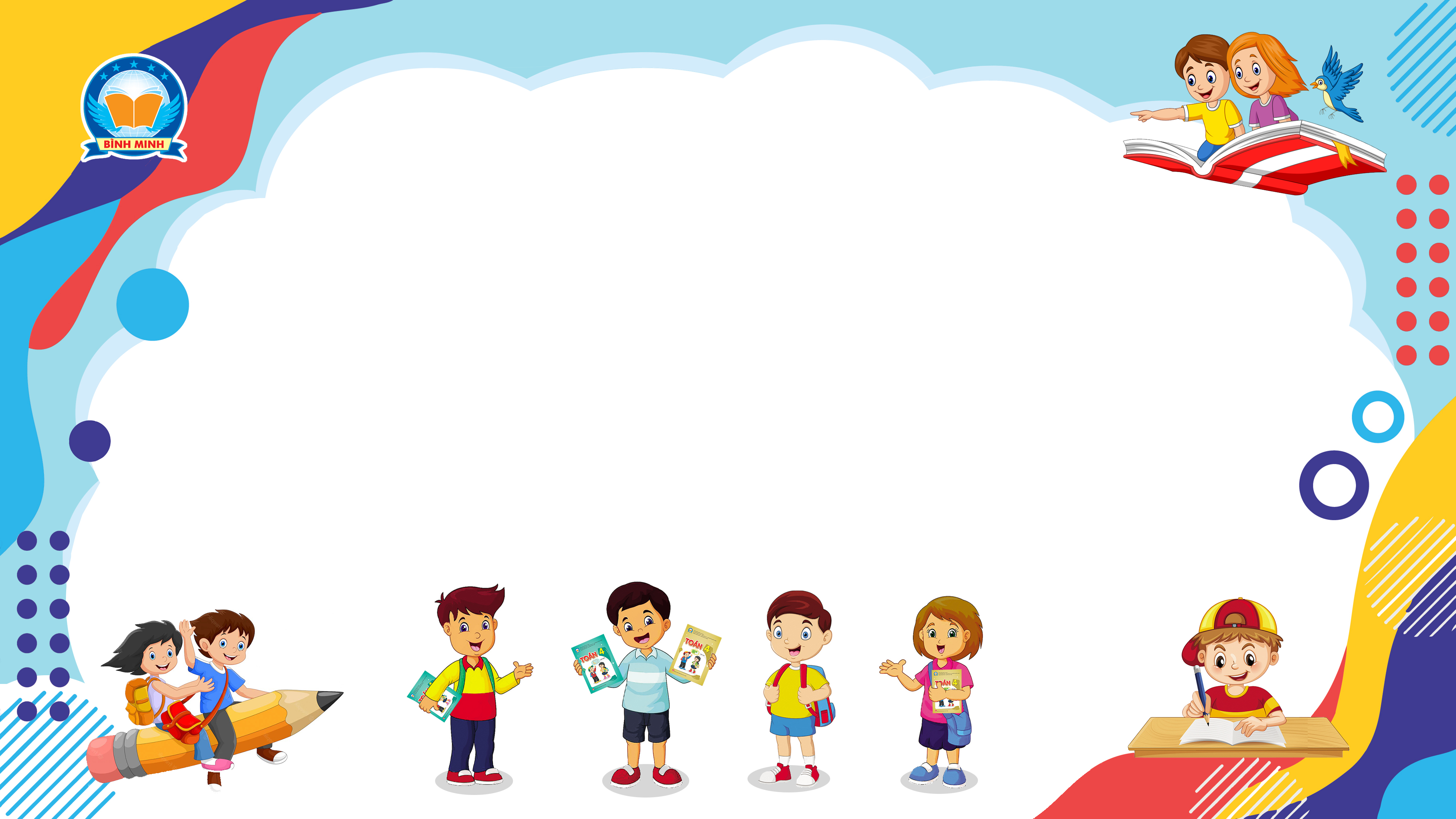 Bài 3
ÔN TẬP VỀ PHÉP NHÂN
VÀ PHÉP CHIA
(Sách giáo khoa Toán 4 - Tập một - Trang 8)
Thứ … ngày … tháng … năm ….
Bài 3
Ôn tập về phép nhân và phép chia
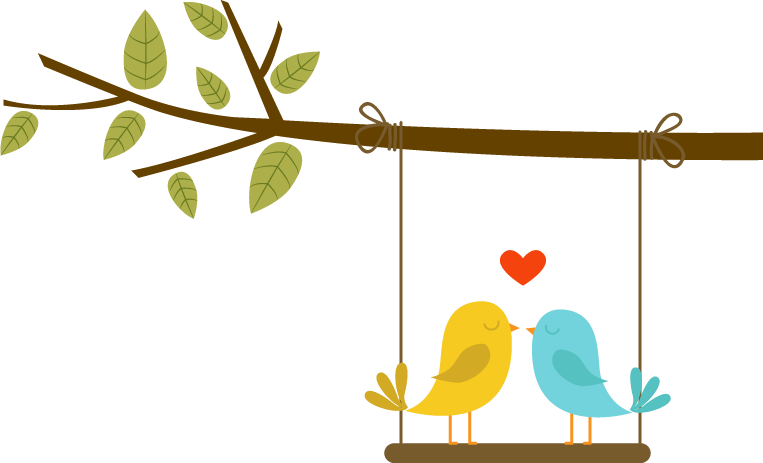 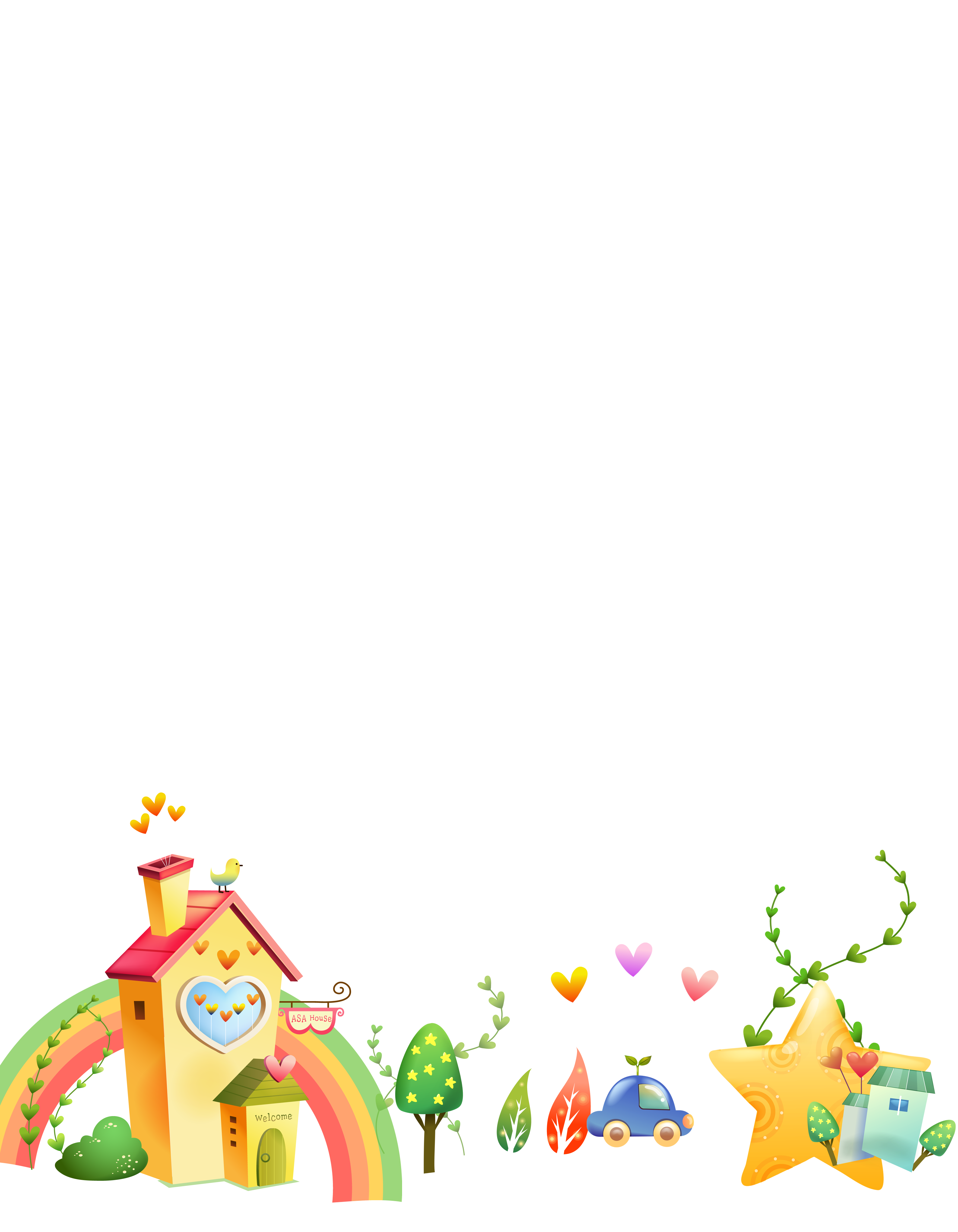 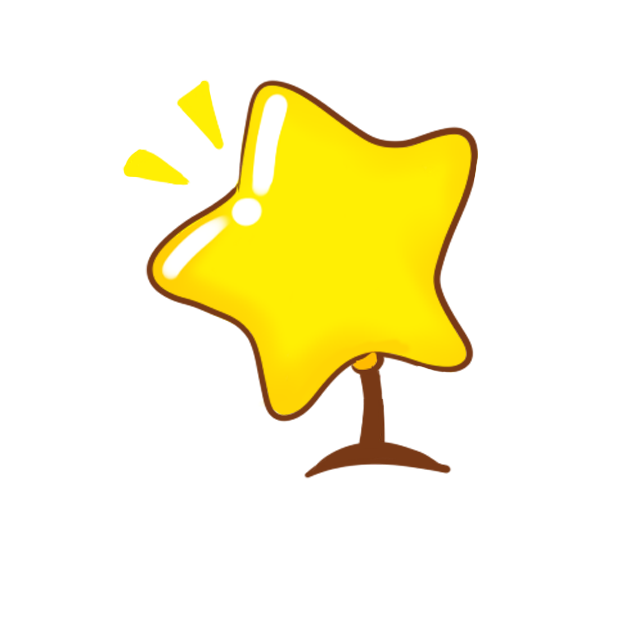 THỰC HÀNH
LUYỆN TẬP
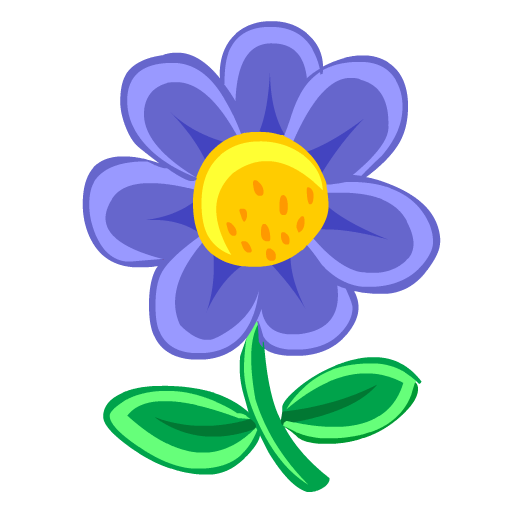 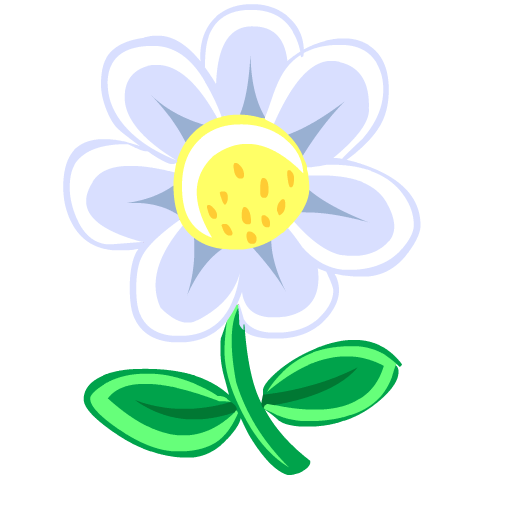 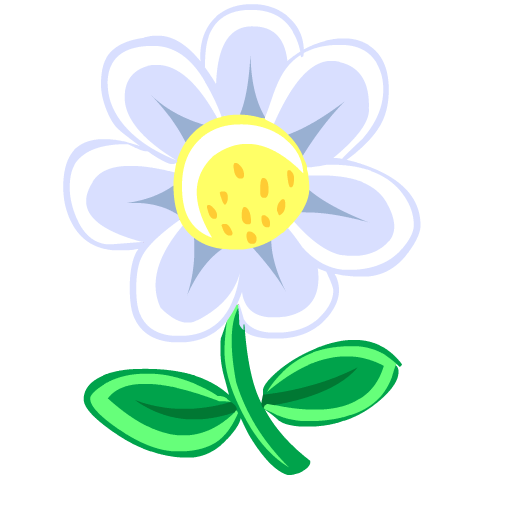 1. Đặt tính rồi tính:
36 296 : 8
28 923 : 4
16 103 × 5
28 923     4
36 296     8
16 103
×
09
5
42
723
4 537
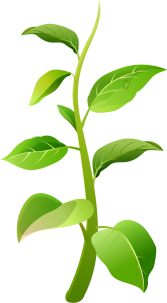 12
29
80 515
03
  3
56
  0
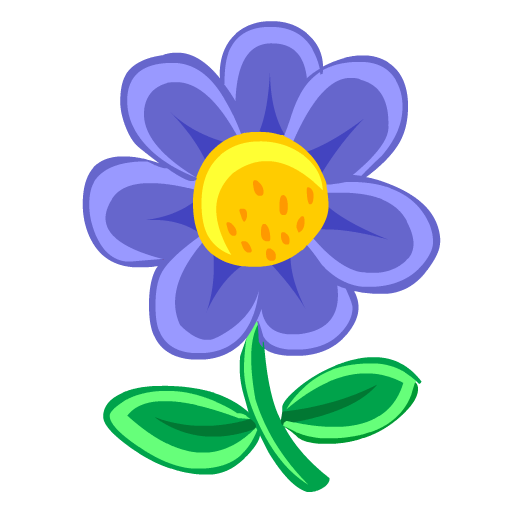 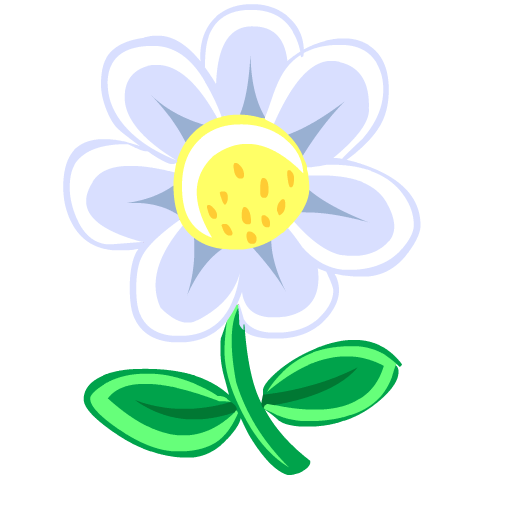 2. Tìm kết quả thích hợp với mỗi phép tính:
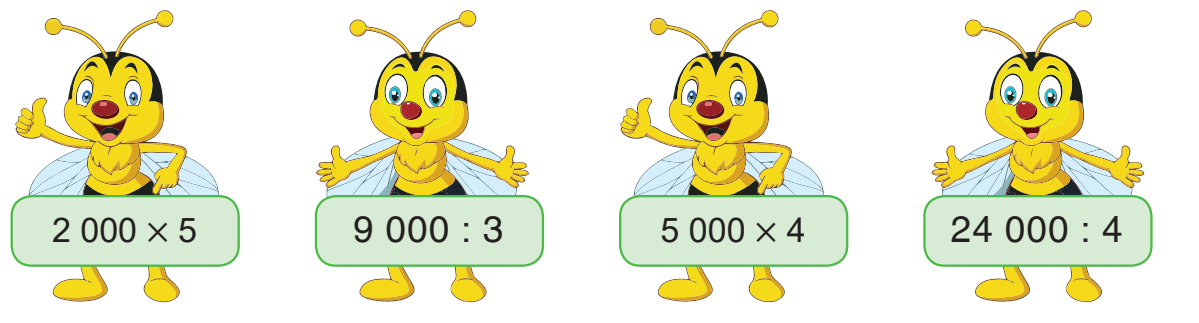 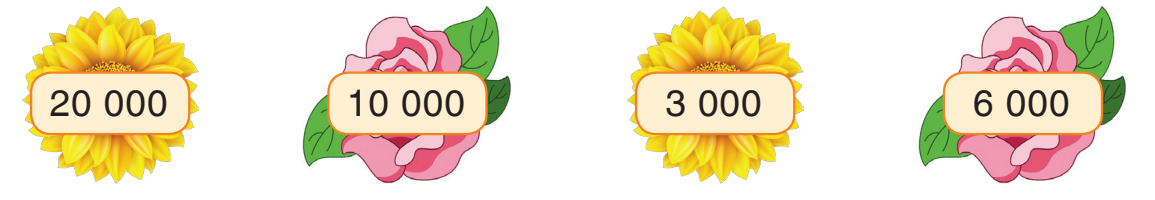 3. Tính giá trị của biểu thức:
(19 580 – 8 075) × 6
1 126 + 35 256 : 4
= 1 126 +  8 814
=         9 940
=      11 505         ×  6 
=             69 030
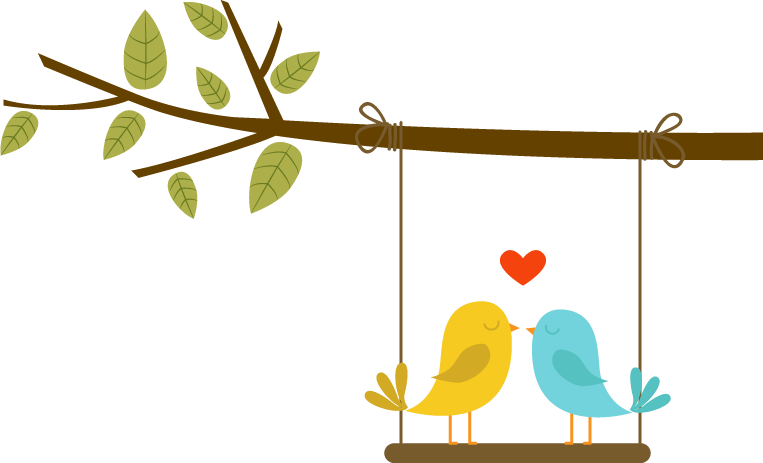 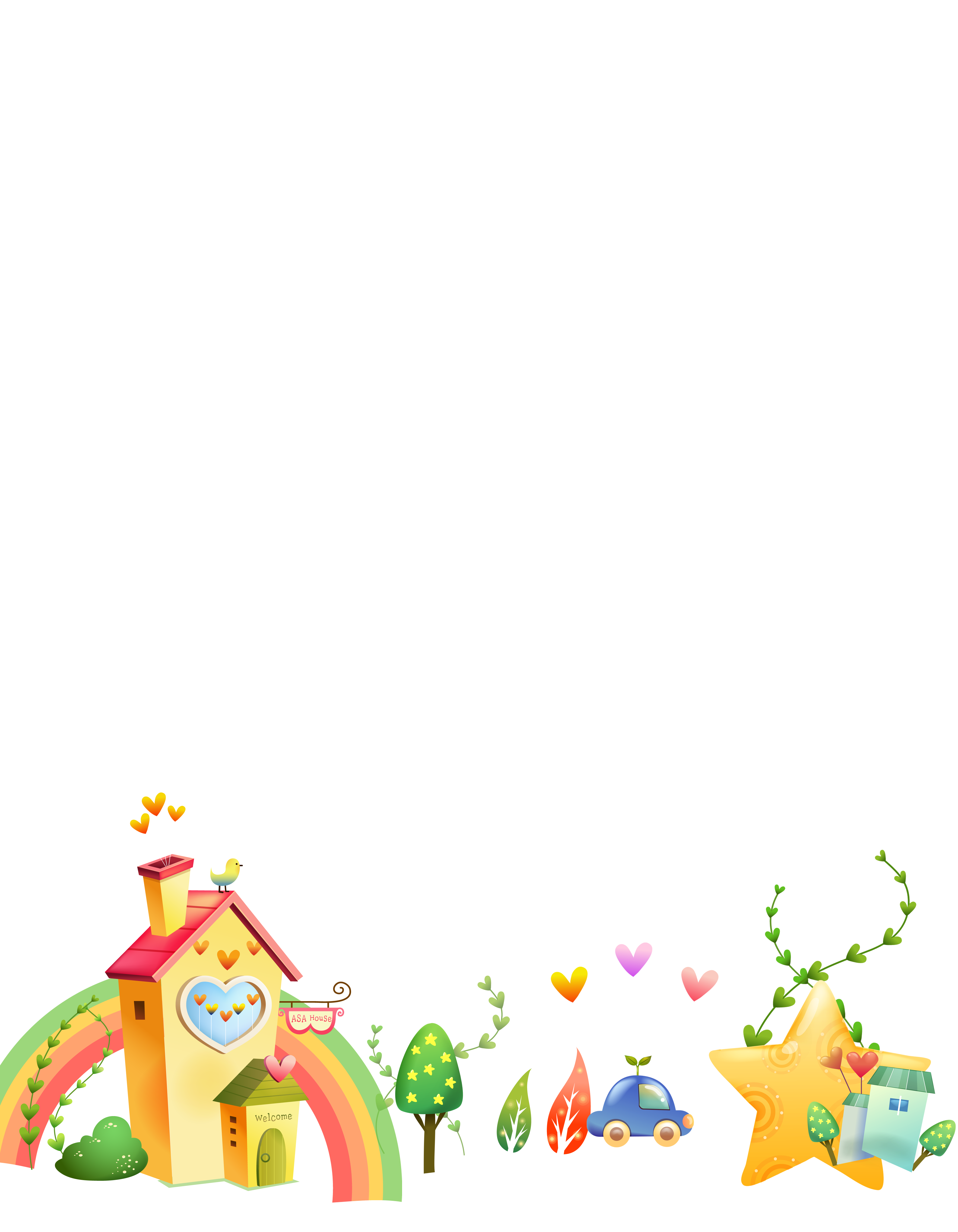 VẬN DỤNG
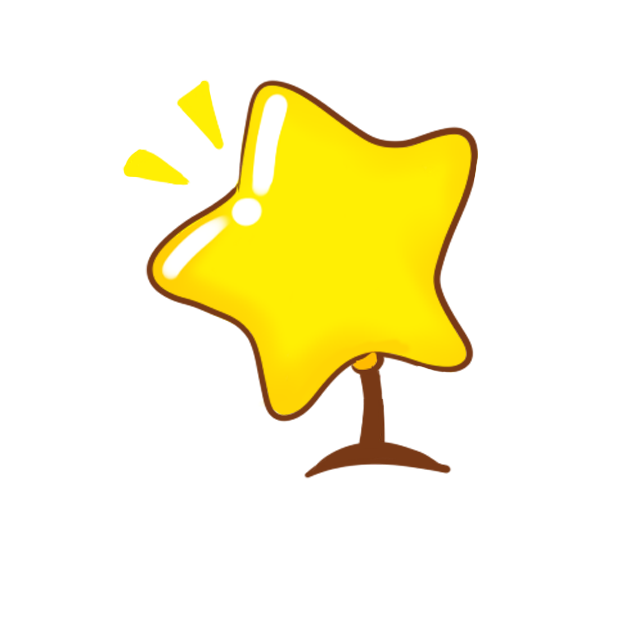 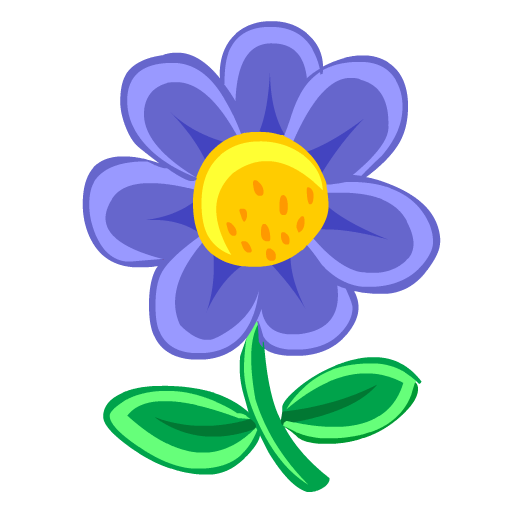 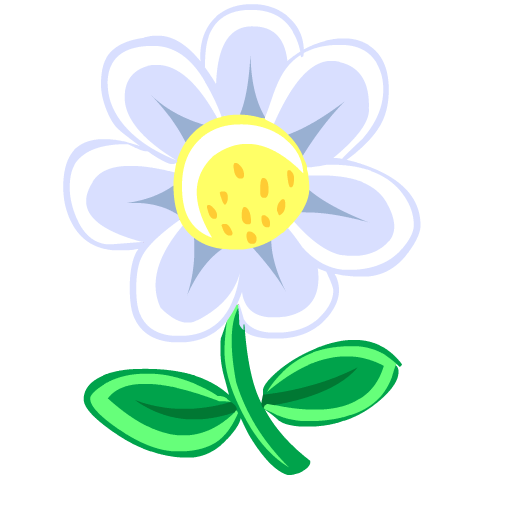 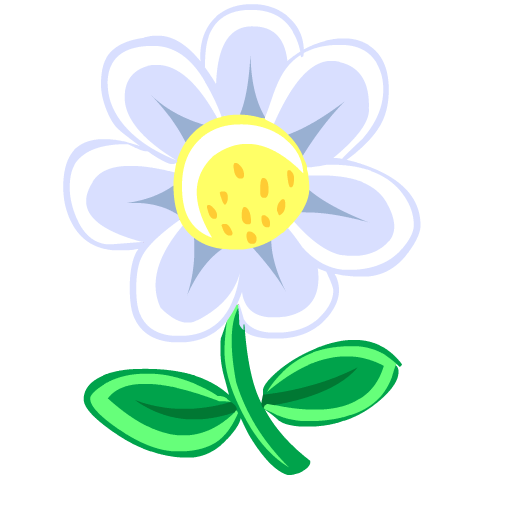 4. Hưởng ứng phong trào ủng hộ học sinh vùng bị lũ lụt, ngày thứ nhất, Trường Tiểu học Đoàn Kết ủng hộ được1 324 quyển vở. Ngày thứ hai, Trường ủng hộ được số vở gấp 3 lần ngày thứ nhất. Hỏi cả hai ngày Trường Tiểu học Đoàn Kết ủng hộ được bao nhiêu quyển vở?
Tóm tắt:
Ngày thứ nhất: 1 324 quyển vở 
Ngày thứ hai   : gấp 3 lần ngày thứ nhất 
Cả hai ngày      : …… quyển vở?
4.
Bài giải:
Ngày thứ hai ủng hộ được số quyển vở là: 
1 324 × 3 = 3 972 (quyển vở) 
Cả hai ngày ủng hộ được số quyển vở là: 
1 324 + 3 972 = 5 296 (quyển vở) 
Đáp số: 5 296 quyển vở
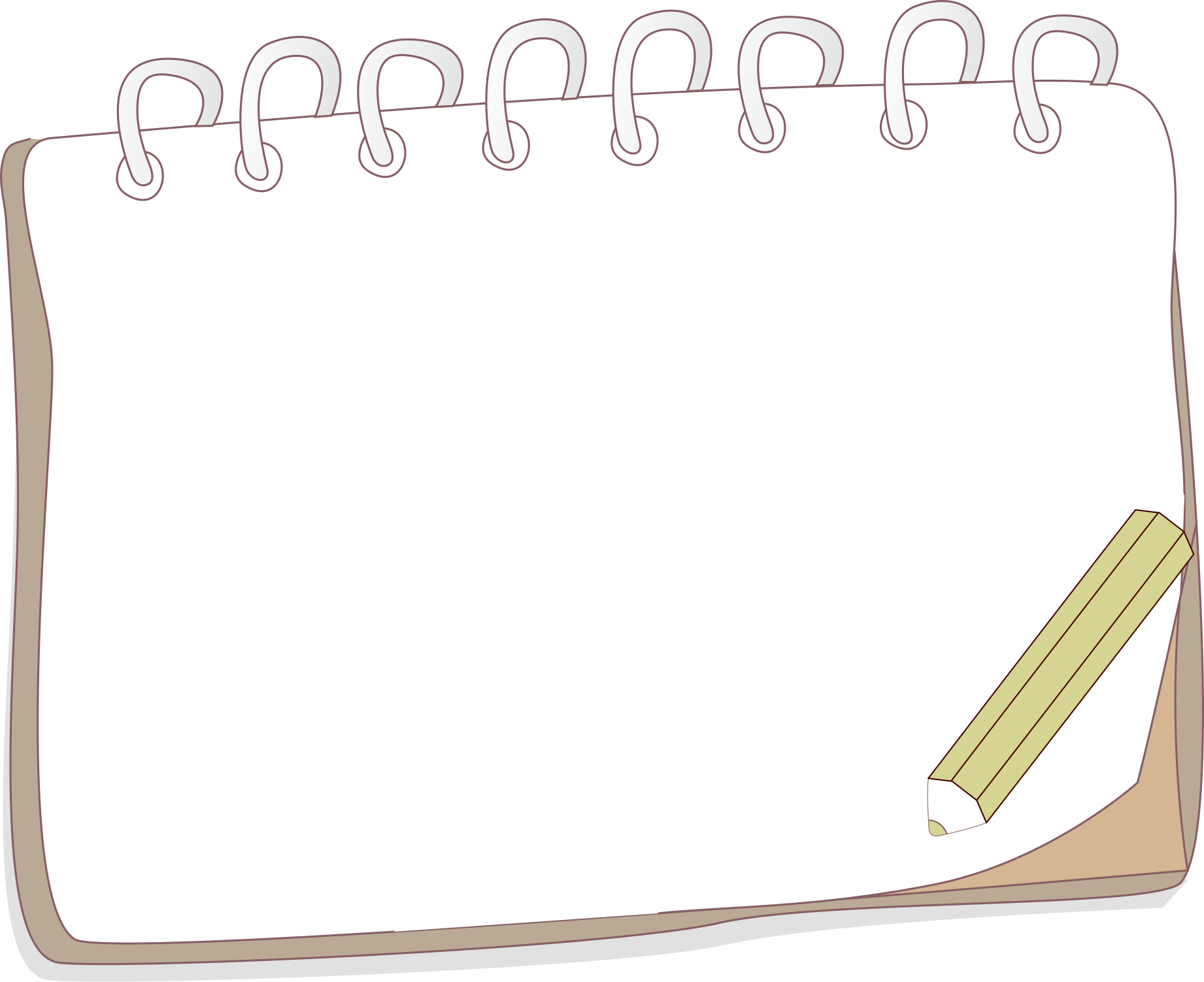 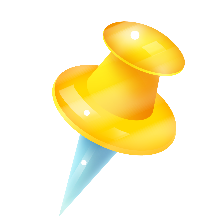 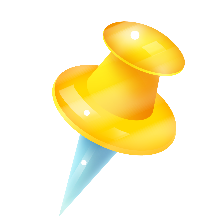 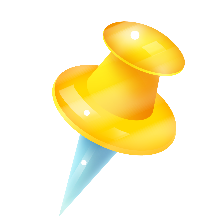 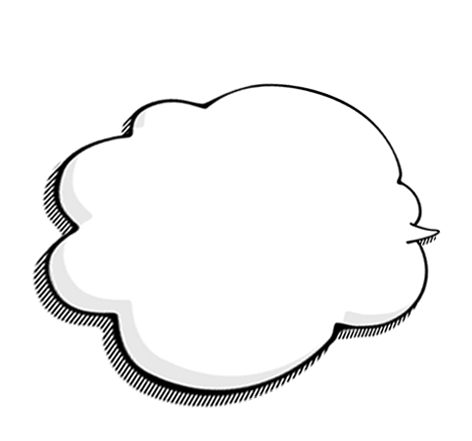 DẶN DÒ
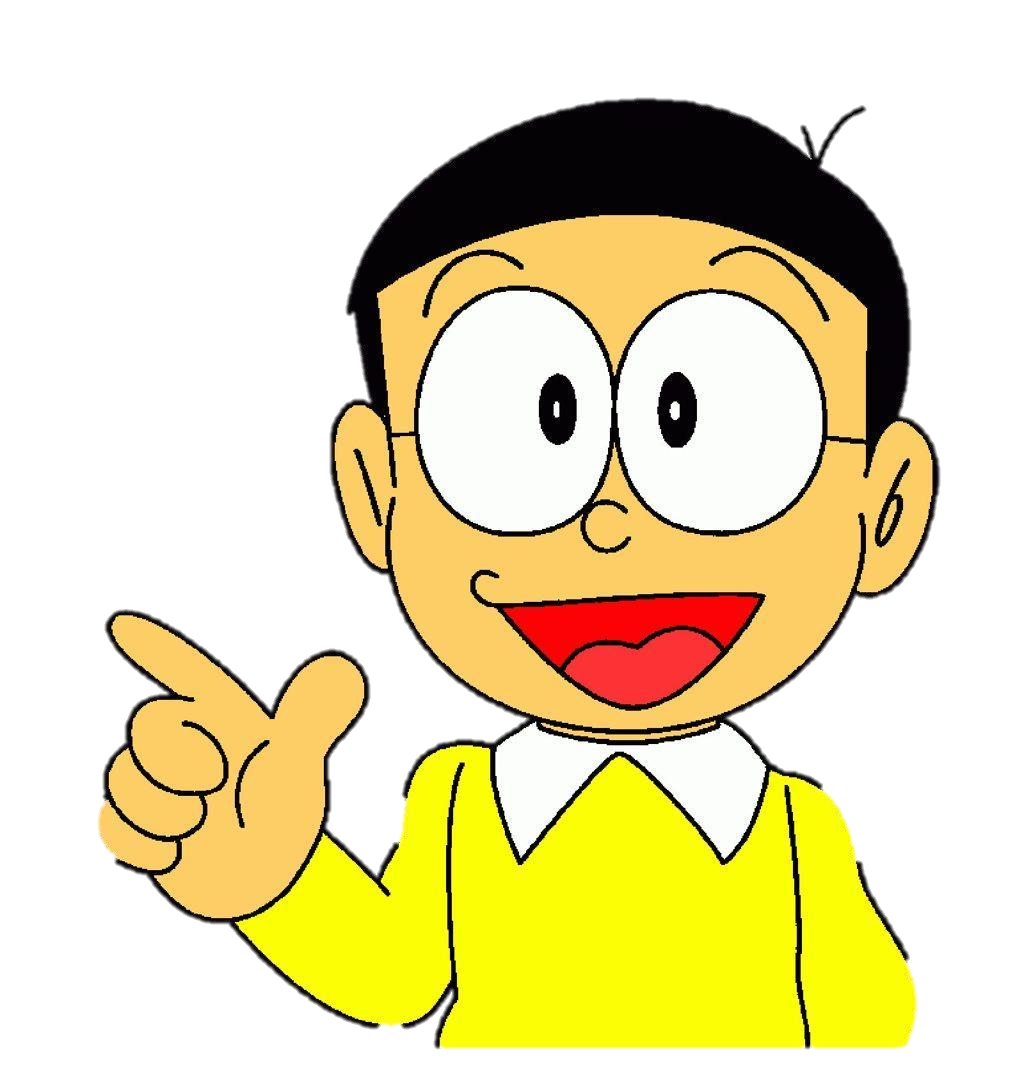 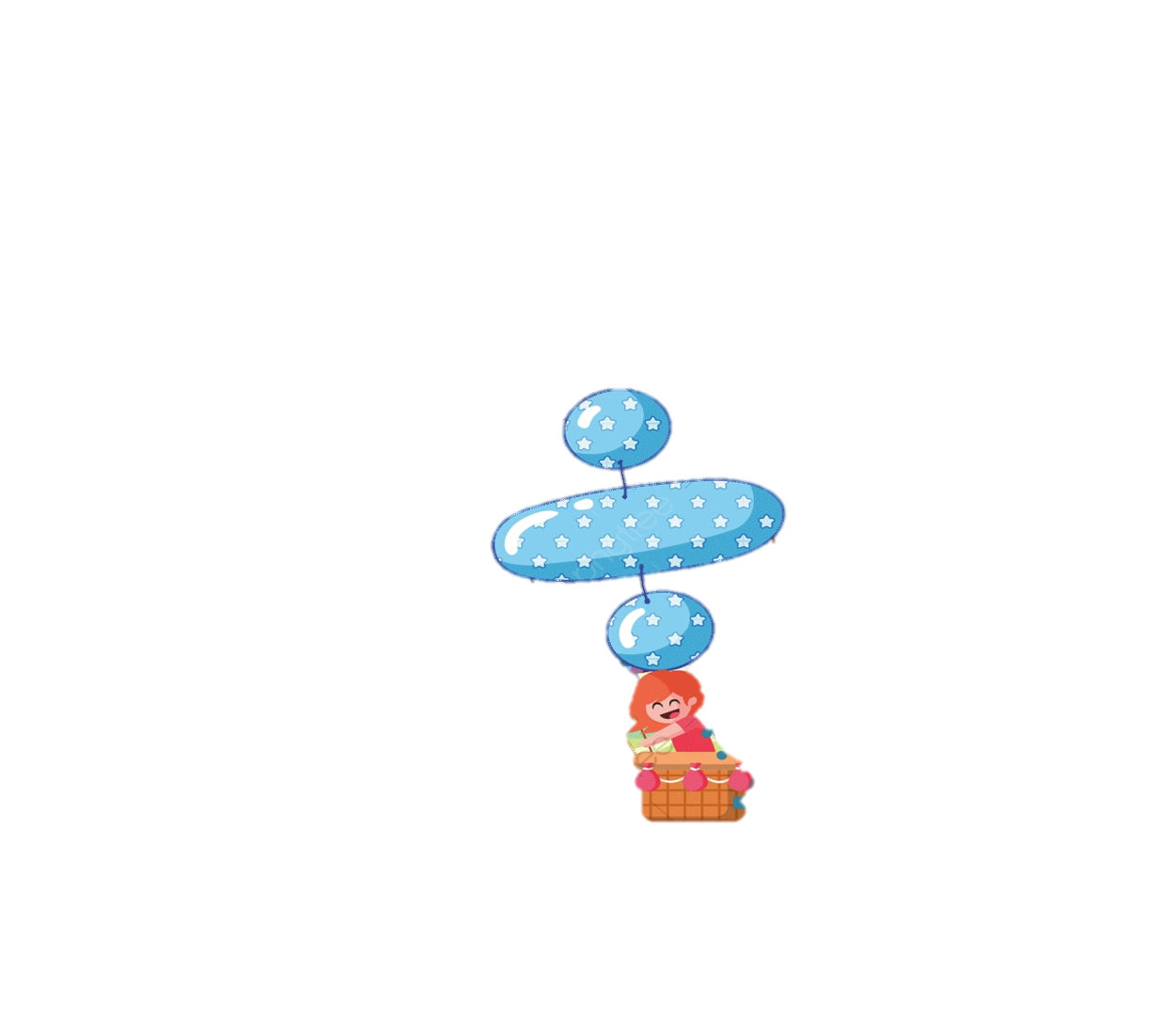 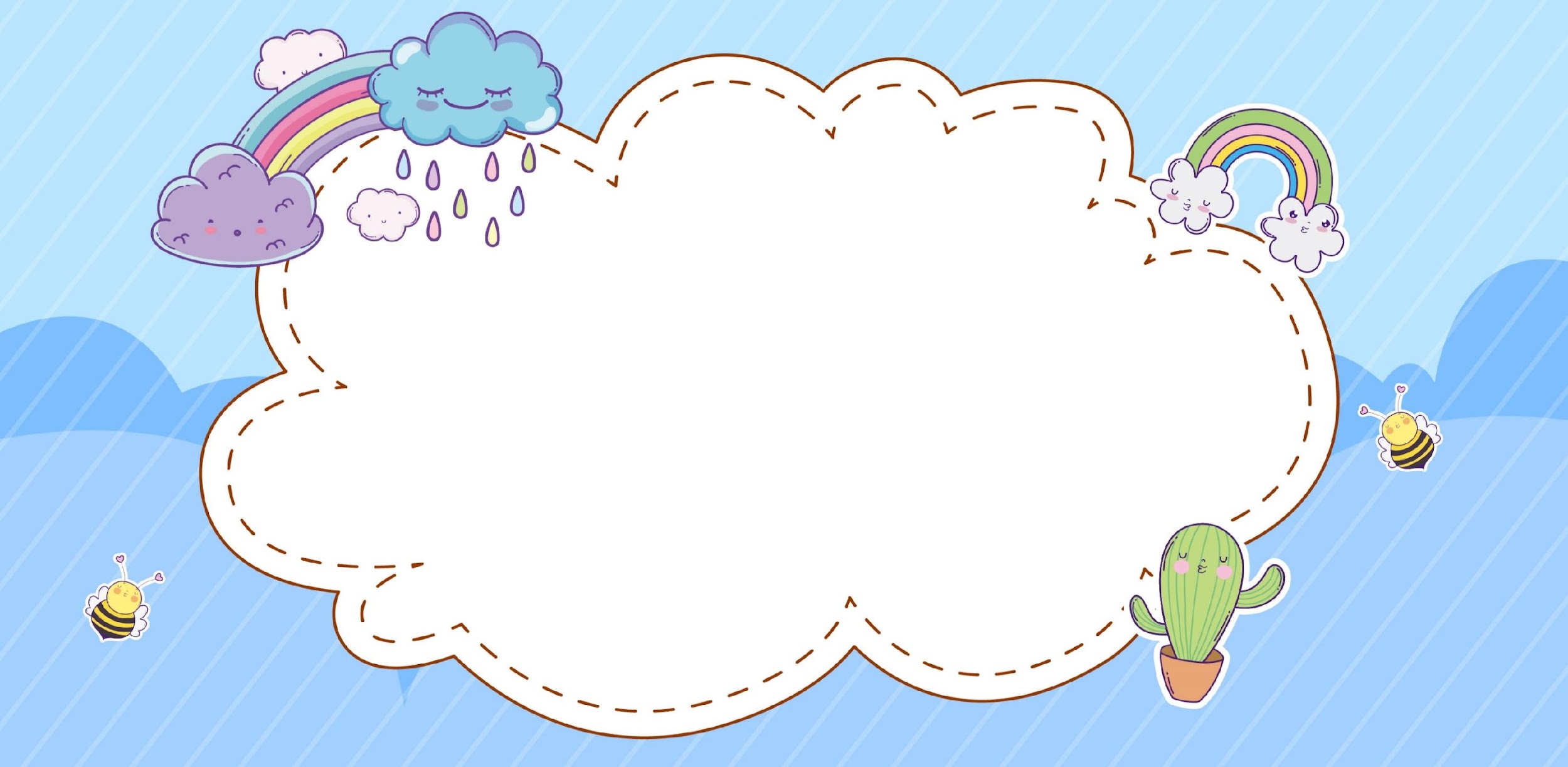 Chúc các emhọc tốt!
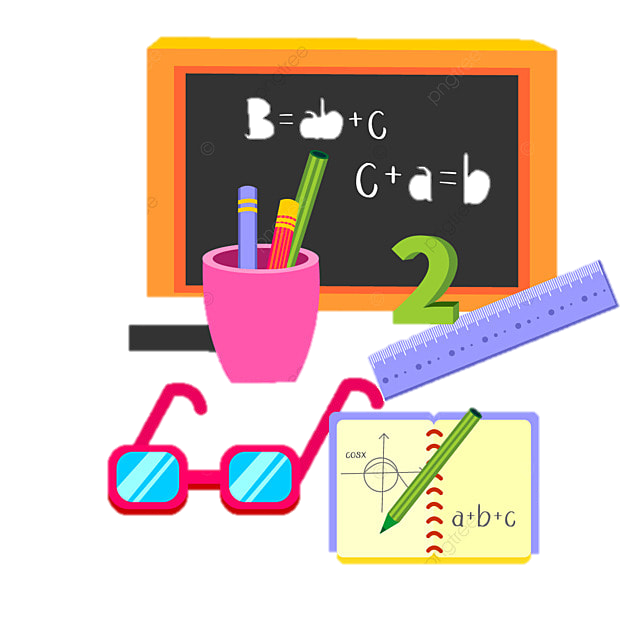